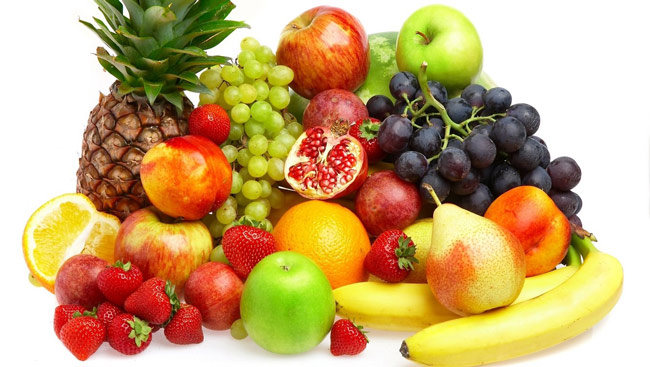 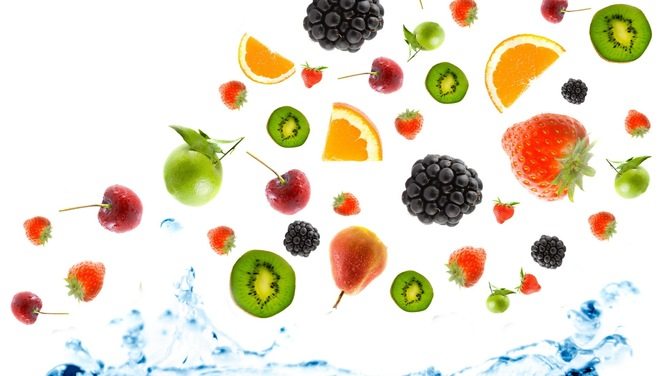 Фрукты и Ягоды
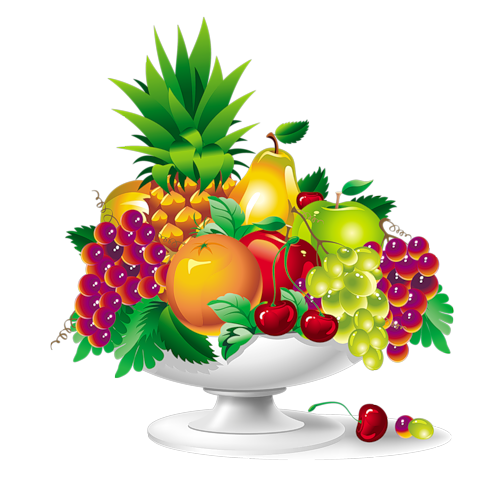 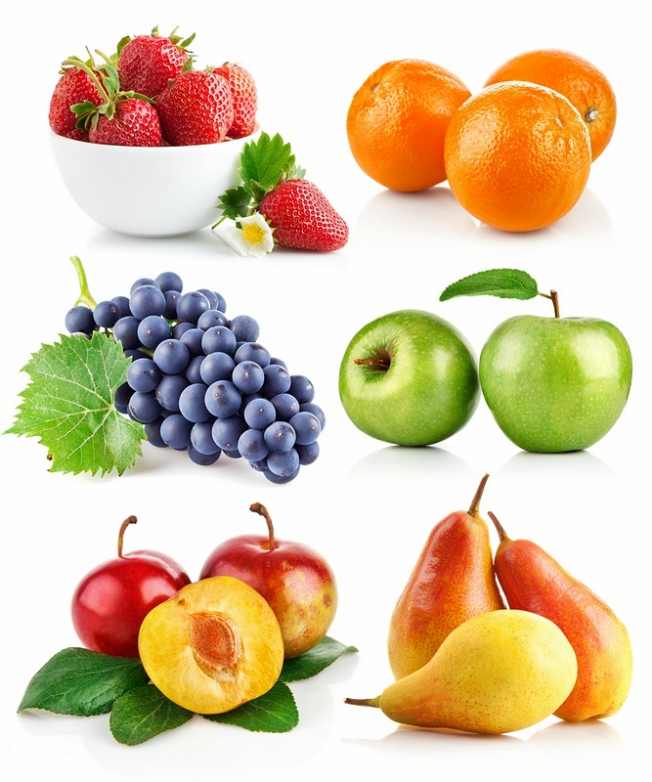 Презентация для детей первой младшей группы 
ГБДОУ 124 Невского района Санкт-Петербурга
Воспитатель Полякова В.С.
Всех размеров и цветовЯгоды и фрукты.Хватит их на десять ртов,Запасай продукты.
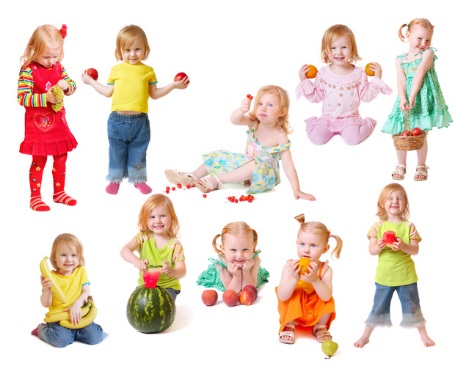 Фрукт чудесный – ананас,И большой, к тому же.Если скушать его враз,То не нужен ужин.
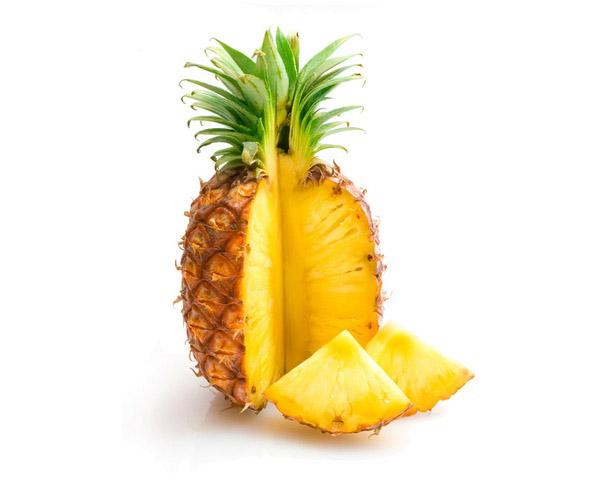 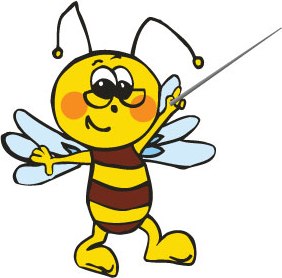 Гроздьями гордится сад,Изогнулись ветки.Как созреет виноград,Приходите, детки!
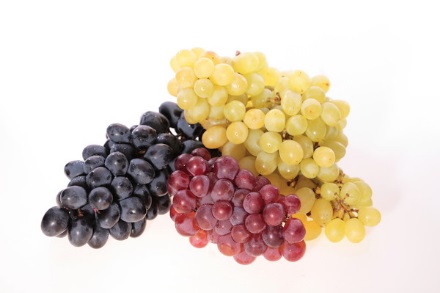 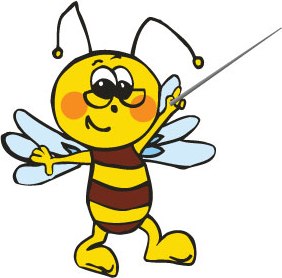 И варенье, и компотИз созревшей вишни,Красный сок измазал рот -Все вопросы лишни.
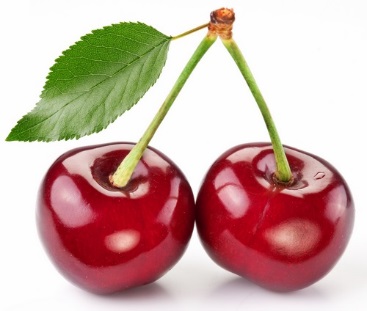 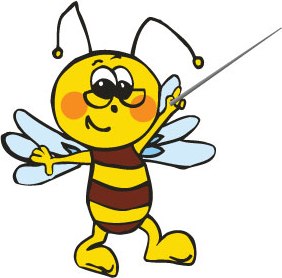 Ароматна и сладкаЖелтенькая груша.Съела три, теперь сытаМаленькая Ксюша.
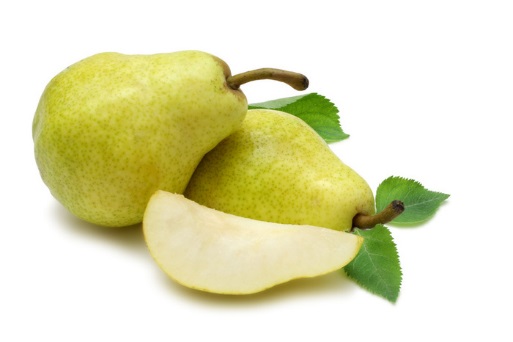 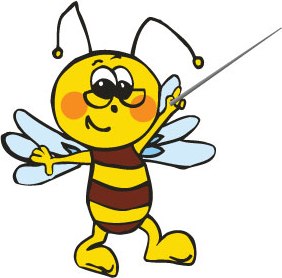 Нос щекочет ароматЯгоды клубники.Согревают вешний садСолнечные блики.
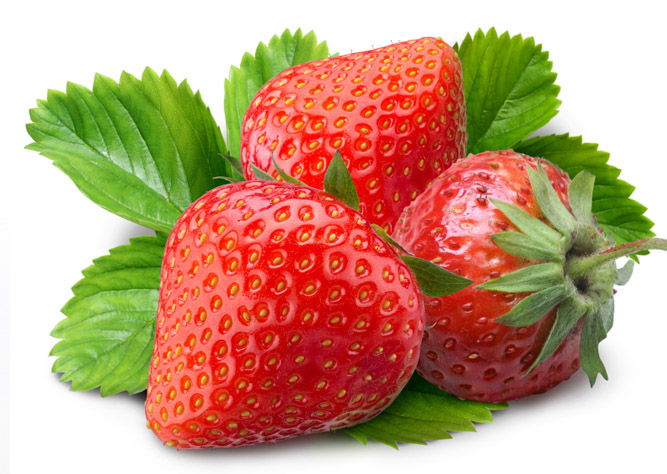 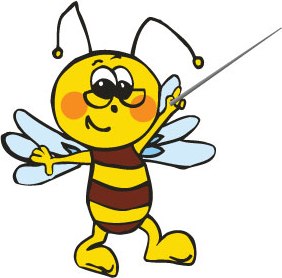 Желтый, солнечный лимон,Он полезен с чаем,А без чая кислый он -Мы про это знаем.
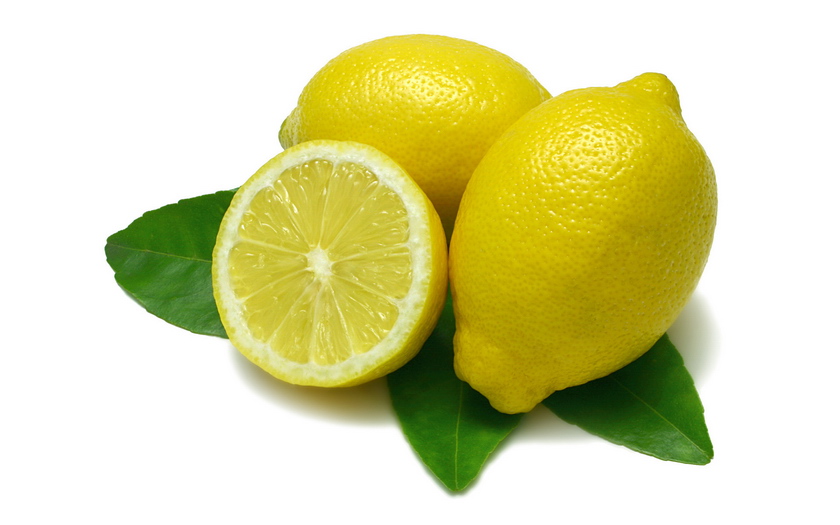 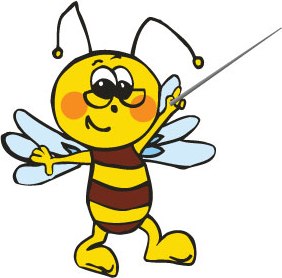 Соком спелым налиласьЯгода малина,К ней с лукошком пробраласьСлавная девчина.
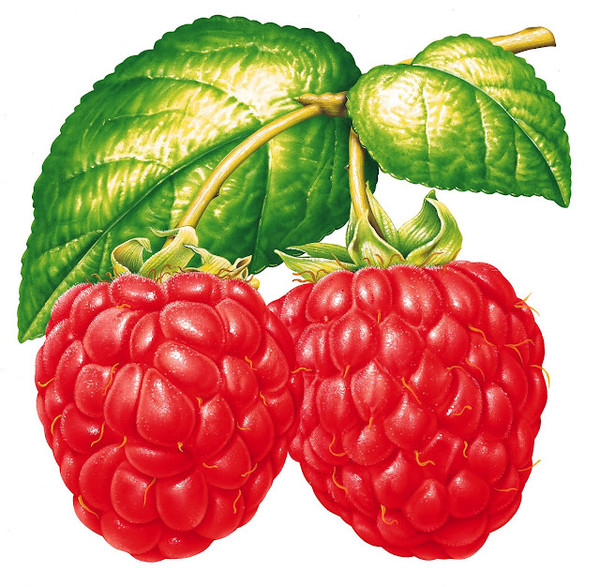 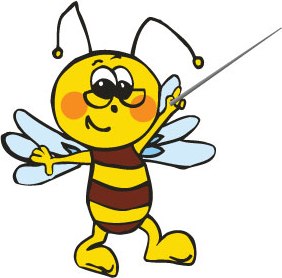 Что за дерево в цвету?Фрукт, не фрукт, а диво!Вам, детишки, подскажу - Созревает слива.
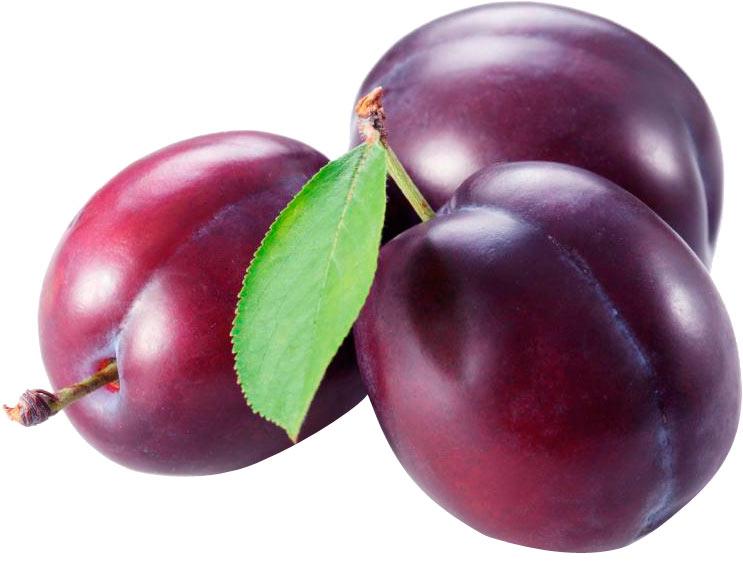 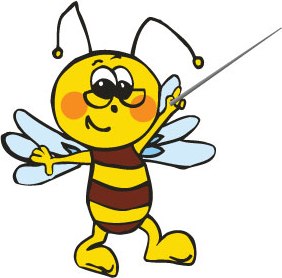 Мы спечем большой пирогс яблочной начинкой,Яблочный в стакане сокСыты мы с Иринкой.
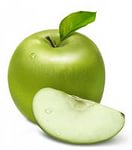 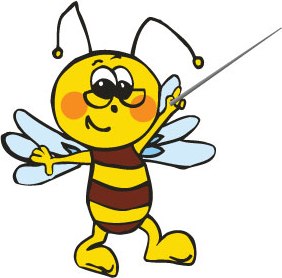 Стихотворение Ирмы Финк.
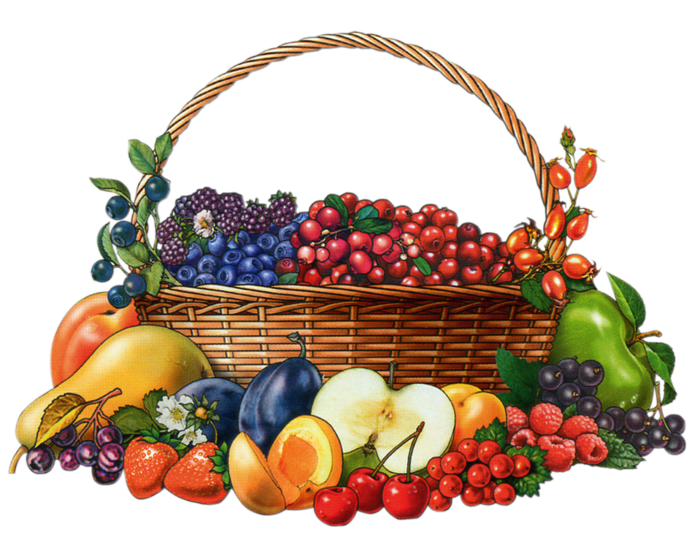